Table Manners
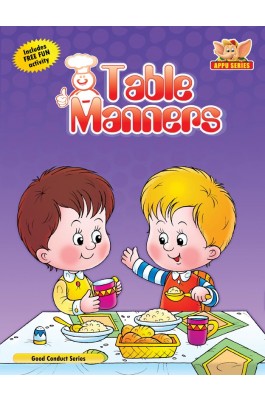 Lesson Objectives
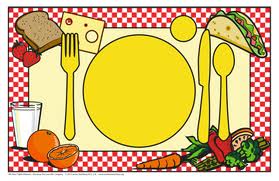 To learn the table manners 
To practice using lesson vocabulary
    Lesson Vocabulary
        Nouns                                  Expressions
Dessert                                                                           To sit up straight
Dinner       spoon                                                            To eat with one’s fingers
Soup                                                                               To put one’s elbows on the table   
Dessert                                                                            To talk with one’s mouth full
Dinner       fork                                                               To lick one’s fingers   
Salad
Butter        knife
Dinner
Plate
Napkin
Brainstorm
Say how to set the table.
Example:
You should put a knife to the right of the plate.
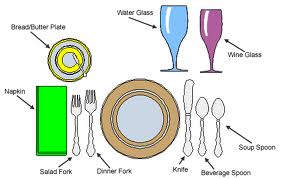 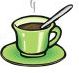 Cup and saucer
bbbjg
Butter plate
Napkin
Plate
Soup spoon
Dessert spoon
Salad fork
Dinner fork
Knife
Grammar
  Modal Verb  Should/shouldn’t

Fill in the blanks with   should/ shouldn’t
1. You  ___________    wash your hands before eating.
2. You  ___________    sit up straight.
3. You  ___________    place your napkin on your lap .
4. You   ___________   eat with your fingers.
5. You   ___________   put your elbows on the table.
6. You   ___________   ask for something to be passed to you.
7. You  ___________    put your dirty knife, spoon on your table.
8. You  ___________    talk with your mouth full.
9. You  ___________    lick your fingers.
10. You  __________    say “Thank you” after the meal.
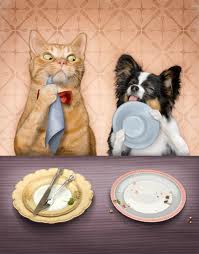 Dialogue
Pat and Anne want to make shortbread biscuits.
Put sentences A-E in the correct place.

Pat: OK. Have we got everything we need?
Anne: [   ]                               [A] Well, we’ve got about half a kilo.
Pat: First, we need some sugar.
Anne: [   ]                               [B] Butter. Er … Oh no! We haven’t                     
                                                    got any butter!
Pat: Good. And flour?
Anne: [   ]                               [C] I don’t know. What do we need?
Pat: That’s fine!
Anne: [   ]                               [D] We’ve got some milk and eggs. 
                                                     Do we need them?
Pat: No, we don’t. Butter. Is there any butter?
Anne: [   ]                               [E] Yes. Yes. We’ve got lots of sugar.
Pat: Not again! Let’s go to the shop then.
Skill – Reading Comprehension
To burp – рыгать
To chuckle – хихикать
To growl – ворчать
Grumpily – сердито
To wipe – вытирать
To groan –тяжело вздыхать
To fidget – ёрзать
To grab – схватывать
To shovel up the food - уплетать
To whine – хныкать
Softly – тихо
To overload -  перегружать (здесь «класть много»)
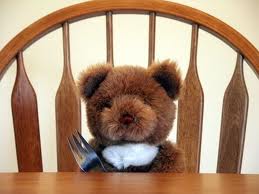 Enjoy your meal!
Thank you for the lesson!